Fall 2011
Data StructuresLecture 0
Fang Yu
Department of Management Information Systems
National Chengchi University
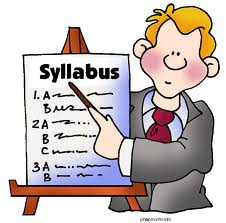 Syllabus
Course Information
Instructor: 郁方 (Yu, Fang)
yuf@nccu.edu.tw
Office: 心諮中心 4F Health center (150409)
Lecture Time and Location: 
Every week
Chinese Session: Thursday 234 (9:10-12:00am)
English Session: Thursday D56 (1:10-4:00pm)
逸仙樓 5F (MIS PC Classroom)
You can find/download all the materials from the course web site: 
http://soslab.nccu.edu.tw/Courses.html
Text book
Data Structures and Algorithms in Java 5th edition, by Michael T. Goodrich and Roberto Tamassia, John Wiley & Sons, Inc.
Online resources: http://www.wiley.com/go/global/goodrich

代理商：新月圖書公司/東華書局, 台北市重慶南路一段143號三樓 TEL: 02-23317856
Lab Information
Weekly meeting
TAs:
廖文成, 99356013@nccu.edu.tw  
邱芃瑋, 99356027@nccu.edu.tw 
Friday 12:10-2:00pm
Location: 逸仙樓 5F 資管系PC 教室
Course Objectives
A next (and important) step in programming
You will learn 
the concepts, implementations, and applications of fundamental data structures and algorithms
You will also learn
how to develop Java applications using eclipse and java class library
At the end of this course,
You should
understand common data structures and algorithms
be able to implement new data abstractions and use existing library components
feel comfortable programming in Java
be a stronger programmer
Course Requirements
Homework and Labs: 40%
You will have a small programming homework (most likely it will be every week)
TAs will guide you in the lab
You need to upload your code using WM3 before the due date. 
Late submission is accepted with penalty
Final Exam (close book): 30%
You are allowed to bring an A4 size note.
Course Requirements
Team Project: 30% 
Topic: Intelligence Searching
2-4 students as a team (Send the list to your TA)
Develop your application using Eclipse with SVN
You will get extra points for updating your code constantly
Each team needs to
Upload the source code using WM3
Wring the proposal and the final report
Give a Demo at the end of this semester
To be successful
You need to work hard, and work step by step.
Attend labs and lectures
Write your own code
Visit Course Website Frequently
Submit HWs/Reports on time
Share your experience/Discuss with your classmates, TAs,  and seniors

NO NO: 
No direct copies of others’ code (We can figure it out!)
At least re-type/compile/test them by yourself!
Road map.
September- Get ready to programming!
Topics:
 A brief overview of Java and eclipse
Object-oriented design and abstract data type
Text/Pattern matching
Class project announcement
Text book: Ch1, Ch2, and Ch12
In the following two weeks, please make sure that you 
can write and execute a small java code using Eclipse
	(TAs will teach Eclipse in the lab on 9/16)
have a team and start to think about the project
Road map..
October – Introduce basic data structures and their implementations
Topics:
Linked Lists
Queues
Stacks
Trees
Heaps
Text Book: Ch3, Ch5, Ch6, Ch7, (Ch8)
Road map…
November – Introduce fundamental algorithms and their analyses
Topics:
Analysis of Algorithms 
Divide and Conquer
Dynamic Programming
Sorting and Search 
Text Book: Ch4, Ch10, Ch11
Road map….
December – Step on advanced data structures
Topics:
Hash tables
Dictionaries and Maps
Graphs 
Text book: Ch9, Ch13
A selected topic (to be announced)
Road map…..
January – Time for payback
Project Demo
Final Exam